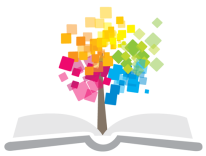 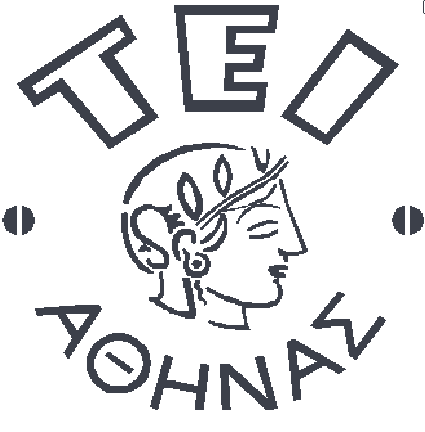 Ανοικτά Ακαδημαϊκά Μαθήματα στο ΤΕΙ Αθήνας
Γενική Κοινωνιολογία
Ενότητα 5: Φυλετικές και Εθνοτικές Ανισότητες

Γεωργία Γούγα
Τμήμα Κοινωνικής Εργασίας
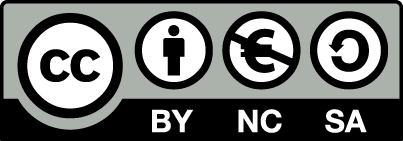 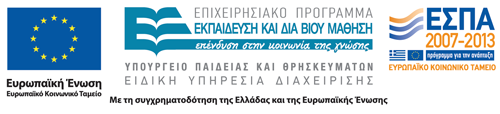 Η ενότητα βασίζεται στο βιβλίο:
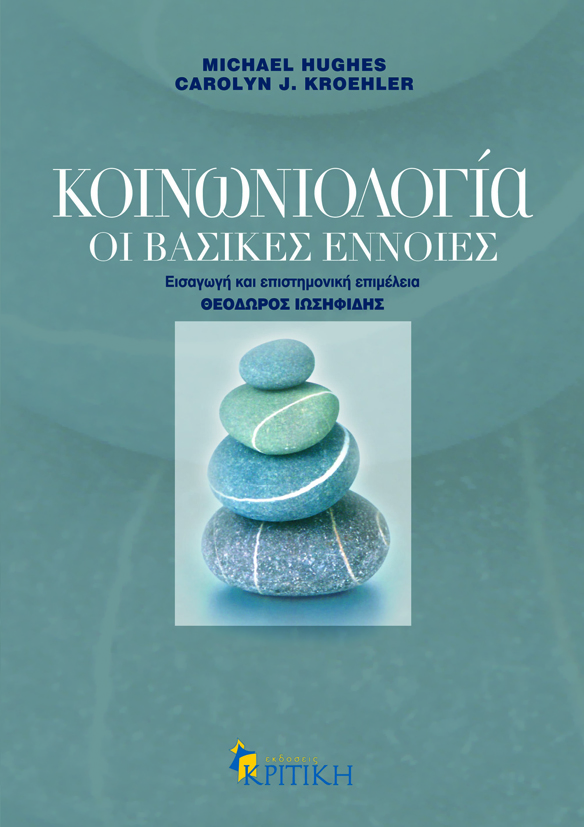 Κοινωνιολογία, Οι Βασικές Έννοιες, Michael Hughes, Carolyn J. Kroehler, Εισαγωγή και επιστημονική επιμέλεια Θεόδωρος Ιωσηφίδης, Εκδόσεις Κριτική, 2007
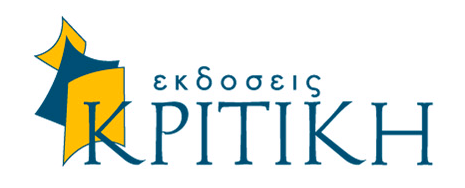 1
Περιεχόμενα
Φυλετική και Εθνοτική Διαστρωμάτωση
Προκατάληψη και Κοινωνικές Διακρίσεις
Πρότυπα Διομαδικών Σχέσεων: Αφομοίωση και  Πλουραλισμός
Κοινωνιολογικές Προσεγγίσεις των Φυλετικών και Εθνοτικών Ανισοτήτων
Το Μέλλον των Σχέσεων Ανάμεσα στις Εθνοτικές και τις Μειονοτικές Ομάδες
Φυλετική και Εθνοτική Διαστρωμάτωση 1/3
Φυλές
Στην απογραφή του 2000 που έγινε στις ΗΠΑ, υπήρχαν 15 διαφορετικές επιλογές φυλετικού αυτοπροσδιορισμού 
 «Φυλή» - μια κοινωνική κατασκευή: Σύνολο ανθρώπων οι οποίοι θεωρούν – και το ίδιο πιστεύουν και οι άνθρωποι εκτός φυλής – ότι εμφανίζουν κοινά, διακριτά κληρονομικά χαρακτηριστικά
Σε ποσοστό 94%, η γενετική διαφοροποίηση είναι ενδοφυλετική
Η διαφορά στις ικανότητες μπορεί να αποδοθεί σε περιβαλλοντικούς και πολιτισμικούς παράγοντες
Ατομικός και θεσμικός ρατσισμός
Φυλετική και Εθνοτική Διαστρωμάτωση 2/3
Εθνοτικές ομάδες
Ομάδες που ορίζονται πρωτίστως με βάση πολιτισμικά χαρακτηριστικά: γλώσσα, λαϊκές παραδόσεις, ενδυμασία, χειρονομίες, θρησκεία
Παραδείγματα: αμερικανοί Εβραίοι, ισπανόφωνοι Αμερικανοί
Θεωρούν πολλές φορές ότι ανήκουν στον ίδιο λαό και ότι αποτελούν ξεχωριστό έθνος
Θεωρούν ότι έχουν κοινή ιστορία και / ή πεπρωμένο
Συχνά οι εθνοτικές ταυτότητες «κατασκευάζονται» από τους φορείς τους
Φυλετική και Εθνοτική Διαστρωμάτωση 3/3
Μειονοτικές Ομάδες
Πέντε χαρακτηριστικά γνωρίσματα των μειονοτικών ομάδων 
Τα μέλη της γίνονται θύματα διακρίσεων από μία κυρίαρχη ομάδα και δεν έχουν πρόσβαση στην εξουσία για να βελτιώσουν την κατάστασή τους
Χαρακτηρίζονται από φυσιογνωμικά ή πολιτισμικά γνωρίσματα
Συνιστούν κοινωνικές ομάδες με αυτοσυνείδηση και κοινή ταυτότητα
Η συμμετοχή δεν είναι κατά κανόνα εθελοντική
Επικρατεί κατά κανόνα η ενδογαμία
Προκατάληψη και Κοινωνικές Διακρίσεις 1/4
Η προκατάληψη αναφέρεται στις στάσεις αποστροφής και εχθρότητας που νιώθει κάποιος για τα μέλη μιας άλλης ομάδας μόνο και μόνο επειδή ανήκουν σε αυτή την ομάδα, καθώς θεωρεί ότι διαθέτουν εξ ορισμού τα στερεοτυπικά χαρακτηριστικά που αποδίδονται στη συγκεκριμένη ομάδα.
Προκατάληψη και Κοινωνικές Διακρίσεις 2/4
Αίτια της Προκατάληψης
Κοινωνική Ψυχολογία – κοινωνική διαντίδραση 
Θεωρία της απογοήτευσης – επιθετικότητας
Θεωρία της αυταρχικής προσωπικότητας
Θεωρίες της κοινωνικοποίησης
Κοινωνική Δομή – πολιτισμικοί μηχανισμοί
Θεωρία της διομαδικής σύγκρουσης
Θεωρία της «αντίληψης της θέσης της ομάδας»
Αντίληψη ότι η ομάδα στην οποία ανήκεις είναι ανώτερη 
Αντίληψη ότι όσοι ανήκουν στη μειονότητα είναι διαφορετικοί και ξένοι 
Αντίληψη ότι όλα πρέπει να ανήκουν στην κυρίαρχη ομάδα
Φόβος και καχυποψία ότι τα μέλη της μειονότητας μηχανορραφούν εναντίον της κυρίαρχης ομάδας
Προκατάληψη και Κοινωνικές Διακρίσεις 3/4
Η κοινωνική διάκριση είναι η ενέργεια που στερεί από τα μέλη μιας ή περισσότερων κοινωνικών ομάδων και κατηγοριών τα προνόμια, το κύρος, την εξουσία, τα νομικά δικαιώματα, την ισότιμη νομική προστασία και άλλα κοινωνικά αγαθά, τα οποία απολαμβάνουν άλλες ομάδες.
Προκατάληψη και Κοινωνικές Διακρίσεις 4/4
Κοινωνικές Διακρίσεις
Στροφή προς πιο ήπιες και λανθάνουσες μορφές διάκρισης
Δεν συμπίπτουν υποχρεωτικά με τις προκαταλήψεις
Θεσμικές κοινωνικές διακρίσεις / ρατσισμός
Ισότητα του αποτελέσματος
Μηχανισμός ρύθμισης εισόδου (gatekeeping)
Περιβαλλοντικός ρατσισμός
Πρότυπα Διομαδικών Σχέσεων: Αφομοίωση και Πλουραλισμός 1/2
Αφομοίωση
Διαδικασίες μέσω των οποίων ομάδες με διακριτές ταυτότητες συγχωνεύονται πολιτισμικά και κοινωνικά
Παράδοση του χωνευτηρίου και συμμόρφωση με αγγλοσαξονικά πρότυπα 
Η πολιτισμική αφομοίωση (πολιτισμική πρόσδεση) ευνοεί συνήθως τις αξίες και τη γλώσσα της κυρίαρχης ομάδας 
Η δομική αφομοίωση (ενσωμάτωση) αφορά την από κοινού συμμετοχή ατόμων από διαφορετικές εθνοτικές ομάδες σε μείζονες θεσμικές δομές της κοινωνίας
Η συγχώνευση είναι το τελευταίο στάδιο της αφομοίωσης
Πρότυπα Διομαδικών Σχέσεων: Αφομοίωση και Πλουραλισμός 2/2
Πλουραλισμός
Συνύπαρξη με ταυτόχρονη διατήρηση των ορίων ανάμεσα στις διαφορετικές εθνοτικές ομάδες
Ισότιμος πλουραλισμός (παράδειγμα: Κεμπέκ)
Ανισότιμος πλουραλισμός (παραδείγματα: ο φυλετικός διαχωρισμός κατά των μαύρων του Νότου στις ΗΠΑ πριν από τη δεκαετία του 1960, Πράξη Απομάκρυνσης των Ινδιάνων του 1830)
Απαρτχάιντ και γενοκτονία
Κοινωνιολογικές Προσεγγίσεις των Φυλετικών και Εθνοτικών Ανισοτήτων 1/4
Η Προσέγγιση του Λειτουργισμού 
Δυσλειτουργίες
Υπονομεύεται η συναίνεση και υποθάλπονται συγκρούσεις
Η ανάγκη της σταθερότητας σταδιακά θα οδηγήσει στην εξασθένηση της εθνοτικής διαστρωμάτωσης
Λειτουργίες
Προάγεται ο σχηματισμός και η συνοχή των ομάδων
Οι συγκρούσεις λειτουργούν ως βαλβίδα ασφαλείας (μηχανισμός του αποδιοπομπαίου τράγου)
Στις δημοκρατίες η ύπαρξη πολλαπλών συγκρούσεων μπορεί να λειτουργήσει σταθεροποιητικά
Κοινωνιολογικές Προσεγγίσεις των Φυλετικών και Εθνοτικών Ανισοτήτων 2/4
Η Προσέγγιση των Συγκρούσεων 
Τρία στοιχεία γεννούν τον ρατσισμό
Εθνοκεντρισμός – η έξω-ομάδα αντικείμενο φόβου 
Ανταγωνισμός – η επιτυχία προϋποθέτει την ήττα της έξω-ομάδας
Άνιση κατανομή της εξουσίας – καθορίζει ποια ομάδα μπορεί να θεσμοποιήσει τον ρατσισμό
Κοινωνιολογικές Προσεγγίσεις των Φυλετικών και Εθνοτικών Ανισοτήτων 3/4
Η Προσέγγιση των Συγκρούσεων (συνέχεια)
Μαρξιστική θεωρία
Οι φυλετικές προκαταλήψεις είναι επωφελείς για τον καπιταλισμό
Οι ιδεολογίες περί φυλετικής ανωτερότητας νομιμοποιούν τον ρατσισμό
Ο ρατσισμός μεγιστοποιεί τα κέρδη των καπιταλιστών λόγω των χαμηλότερων μισθών
Η ιδιοκτησία μπορεί να χρησιμοποιήσει τον ρατσισμό για να προκαλέσει διαιρέσεις μεταξύ των εργατών
Οι καπιταλιστές μπορούν να χρησιμοποιήσουν τους εργάτες που ανήκουν στις μειονότητες σαν «εφεδρικό στρατό», χωρίς να διαταράσσουν τη σταθερότητα της απασχόλησης των μελών της κυρίαρχης ομάδας
Δυαδική αγορά εργασίας
Κοινωνιολογικές Προσεγγίσεις των Φυλετικών και Εθνοτικών Ανισοτήτων 4/4
Η Προσέγγιση της Διαντίδρασης
Οι εθνοτικές ομάδες είναι κοινωνικές και όχι γενετικές κατασκευές
Ο εθνοκεντρισμός προκύπτει από την περιορισμένη επικοινωνία μεταξύ των ομάδων και τις τοπικές διαφορές στα νοηματικά συστήματα
Η διαστρωμάτωση εντείνεται από τους ίδιους περιορισμούς που λειτουργούν στο εσωτερικό του ίδιου κοινωνικού στρώματος
Το Μέλλον των Σχέσεων Ανάμεσα στις Εθνοτικές και τις Μειονοτικές Ομάδες
Σήμερα η εθνότητα έχει σε μεγάλο βαθμό συμβολικό περιεχόμενο για τους λευκούς Αμερικανούς. Δεν ισχύει το ίδιο για τα μέλη των μειονοτικών ομάδων 
Οι διαφορές προμηνύουν συγκρούσεις και εντάσεις
Οι οπαδοί του λειτουργισμού υποστηρίζουν ότι οι διαφορές θα ξεθωριάσουν και θα αντικατασταθούν από ένα σύστημα διαστρωμάτωσης, που θα βασίζεται αποκλειστικά στην αξία του ατόμου
Οι θεωρητικοί των συγκρούσεων υποστηρίζουν ότι οι διαφορές θα συντηρούνται για όσο καιρό θα εξυπηρετούν τα συμφέροντα των κυρίαρχων ομάδων
Αναδεικνύονται νέες εθνότητες
Τέλος Ενότητας
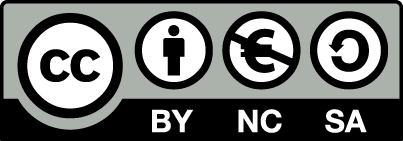 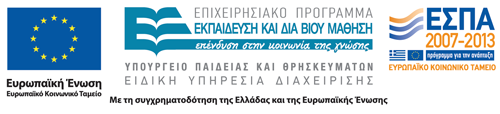 Σημειώματα
Σημείωμα Αναφοράς
Copyright Τεχνολογικό Εκπαιδευτικό Ίδρυμα Αθήνας, Γεωργία Γούγα Ανθούλη 2014. Γεωργία Γούγα. «Γενική Κοινωνιολογία. Ενότητα 5: Φυλετικές και Εθνοτικές Ανισότητες. Έκδοση: 1.0. Αθήνα 2014. Διαθέσιμο από τη δικτυακή διεύθυνση: ocp.teiath.gr.
Σημείωμα Αδειοδότησης
Το παρόν υλικό διατίθεται με τους όρους της άδειας χρήσης Creative Commons Αναφορά, Μη Εμπορική Χρήση Παρόμοια Διανομή 4.0 [1] ή μεταγενέστερη, Διεθνής Έκδοση.   Εξαιρούνται τα αυτοτελή έργα τρίτων π.χ. φωτογραφίες, διαγράμματα κ.λ.π., τα οποία εμπεριέχονται σε αυτό. Οι όροι χρήσης των έργων τρίτων επεξηγούνται στη διαφάνεια  «Επεξήγηση όρων χρήσης έργων τρίτων». 
Τα έργα για τα οποία έχει ζητηθεί άδεια  αναφέρονται στο «Σημείωμα  Χρήσης Έργων Τρίτων».
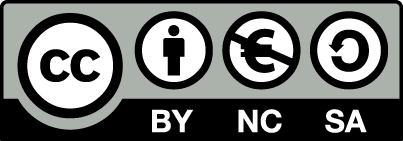 [1] http://creativecommons.org/licenses/by-nc-sa/4.0/ 
Ως Μη Εμπορική ορίζεται η χρήση:
που δεν περιλαμβάνει άμεσο ή έμμεσο οικονομικό όφελος από την χρήση του έργου, για το διανομέα του έργου και αδειοδόχο
που δεν περιλαμβάνει οικονομική συναλλαγή ως προϋπόθεση για τη χρήση ή πρόσβαση στο έργο
που δεν προσπορίζει στο διανομέα του έργου και αδειοδόχο έμμεσο οικονομικό όφελος (π.χ. διαφημίσεις) από την προβολή του έργου σε διαδικτυακό τόπο
Ο δικαιούχος μπορεί να παρέχει στον αδειοδόχο ξεχωριστή άδεια να χρησιμοποιεί το έργο για εμπορική χρήση, εφόσον αυτό του ζητηθεί.
Επεξήγηση όρων χρήσης έργων τρίτων
Δεν επιτρέπεται η επαναχρησιμοποίηση του έργου, παρά μόνο εάν ζητηθεί εκ νέου άδεια από το δημιουργό.
©
διαθέσιμο με άδεια CC-BY
Επιτρέπεται η επαναχρησιμοποίηση του έργου και η δημιουργία παραγώγων αυτού με απλή αναφορά του δημιουργού.
διαθέσιμο με άδεια CC-BY-SA
Επιτρέπεται η επαναχρησιμοποίηση του έργου με αναφορά του δημιουργού, και διάθεση του έργου ή του παράγωγου αυτού με την ίδια άδεια.
διαθέσιμο με άδεια CC-BY-ND
Επιτρέπεται η επαναχρησιμοποίηση του έργου με αναφορά του δημιουργού. 
Δεν επιτρέπεται η δημιουργία παραγώγων του έργου.
διαθέσιμο με άδεια CC-BY-NC
Επιτρέπεται η επαναχρησιμοποίηση του έργου με αναφορά του δημιουργού. 
Δεν επιτρέπεται η εμπορική χρήση του έργου.
Επιτρέπεται η επαναχρησιμοποίηση του έργου με αναφορά του δημιουργού
και διάθεση του έργου ή του παράγωγου αυτού με την ίδια άδεια.
Δεν επιτρέπεται η εμπορική χρήση του έργου.
διαθέσιμο με άδεια CC-BY-NC-SA
διαθέσιμο με άδεια CC-BY-NC-ND
Επιτρέπεται η επαναχρησιμοποίηση του έργου με αναφορά του δημιουργού.
Δεν επιτρέπεται η εμπορική χρήση του έργου και η δημιουργία παραγώγων του.
διαθέσιμο με άδεια 
CC0 Public Domain
Επιτρέπεται η επαναχρησιμοποίηση του έργου, η δημιουργία παραγώγων αυτού και η εμπορική του χρήση, χωρίς αναφορά του δημιουργού.
Επιτρέπεται η επαναχρησιμοποίηση του έργου, η δημιουργία παραγώγων αυτού και η εμπορική του χρήση, χωρίς αναφορά του δημιουργού.
διαθέσιμο ως κοινό κτήμα
χωρίς σήμανση
Συνήθως δεν επιτρέπεται η επαναχρησιμοποίηση του έργου.
21
Διατήρηση Σημειωμάτων
Οποιαδήποτε αναπαραγωγή ή διασκευή του υλικού θα πρέπει να συμπεριλαμβάνει:
το Σημείωμα Αναφοράς
το Σημείωμα Αδειοδότησης
τη δήλωση Διατήρησης Σημειωμάτων
το Σημείωμα Χρήσης Έργων Τρίτων (εφόσον υπάρχει)
μαζί με τους συνοδευόμενους υπερσυνδέσμους.
Σημείωμα Χρήσης Έργων Τρίτων
Το Έργο αυτό κάνει χρήση περιεχομένου από τα ακόλουθα έργα:
Κοινωνιολογία, Οι Βασικές Έννοιες, Michael Hughes, Carolyn J. Kroehler, Εισαγωγή και επιστημονική επιμέλεια Θεόδωρος Ιωσηφίδης, Εκδόσεις Κριτική, 2007
Χρηματοδότηση
Το παρόν εκπαιδευτικό υλικό έχει αναπτυχθεί στo πλαίσιo του εκπαιδευτικού έργου του διδάσκοντα.
Το έργο «Ανοικτά Ακαδημαϊκά Μαθήματα στο ΤΕΙ Αθήνας» έχει χρηματοδοτήσει μόνο την αναδιαμόρφωση του εκπαιδευτικού υλικού. 
Το έργο υλοποιείται στο πλαίσιο του Επιχειρησιακού Προγράμματος «Εκπαίδευση και Δια Βίου Μάθηση» και συγχρηματοδοτείται από την Ευρωπαϊκή Ένωση (Ευρωπαϊκό Κοινωνικό Ταμείο) και από εθνικούς πόρους.
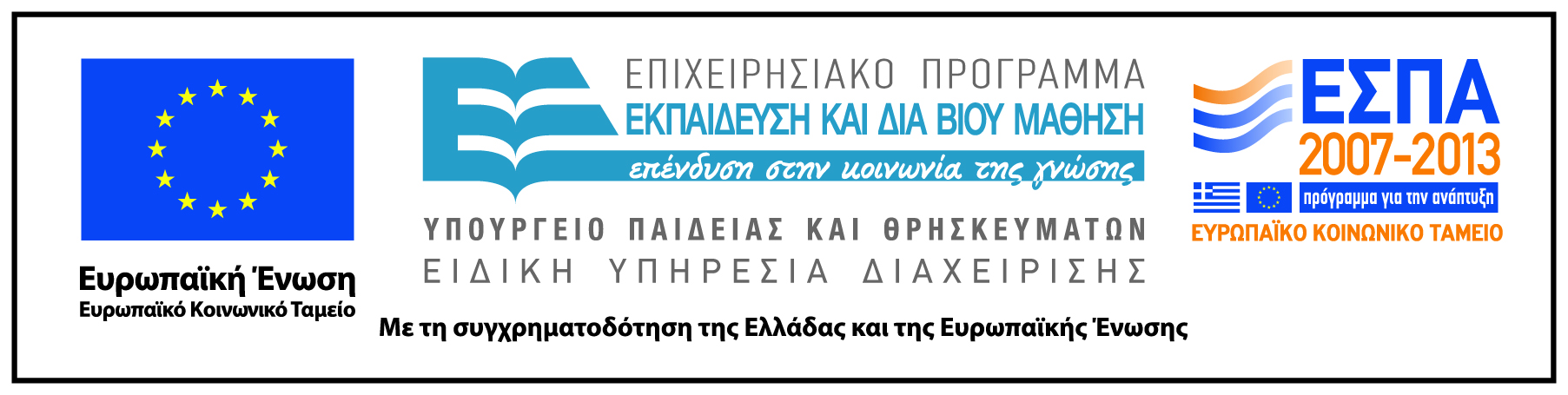